Предпрофессиональное образование. Опыт реализации на примере ГБОУ г. Москвы «Школа № 1788»
Выполнила: 
Велесова Е.В.
Москва, 2021
ПРЕДПРОФЕССИОНГАЛЬНОЕ ОБРАЗОВАНИЕ – ЭТО

• расширение практического содержания образовательных программ; 

• обучение с использованием высокотехнологичного оборудования; 

• практическая и прикладная направленность проектов;
 
• результаты – предпрофессиональные умения и навыки для будущей профессии; 

• промежуточная аттестация на основе оценки реальных умений; 

• независимая оценка образовательных результатов; 

• работа на основе договора с вузом и работодателями.
Модель реализации предпрофессионального образования
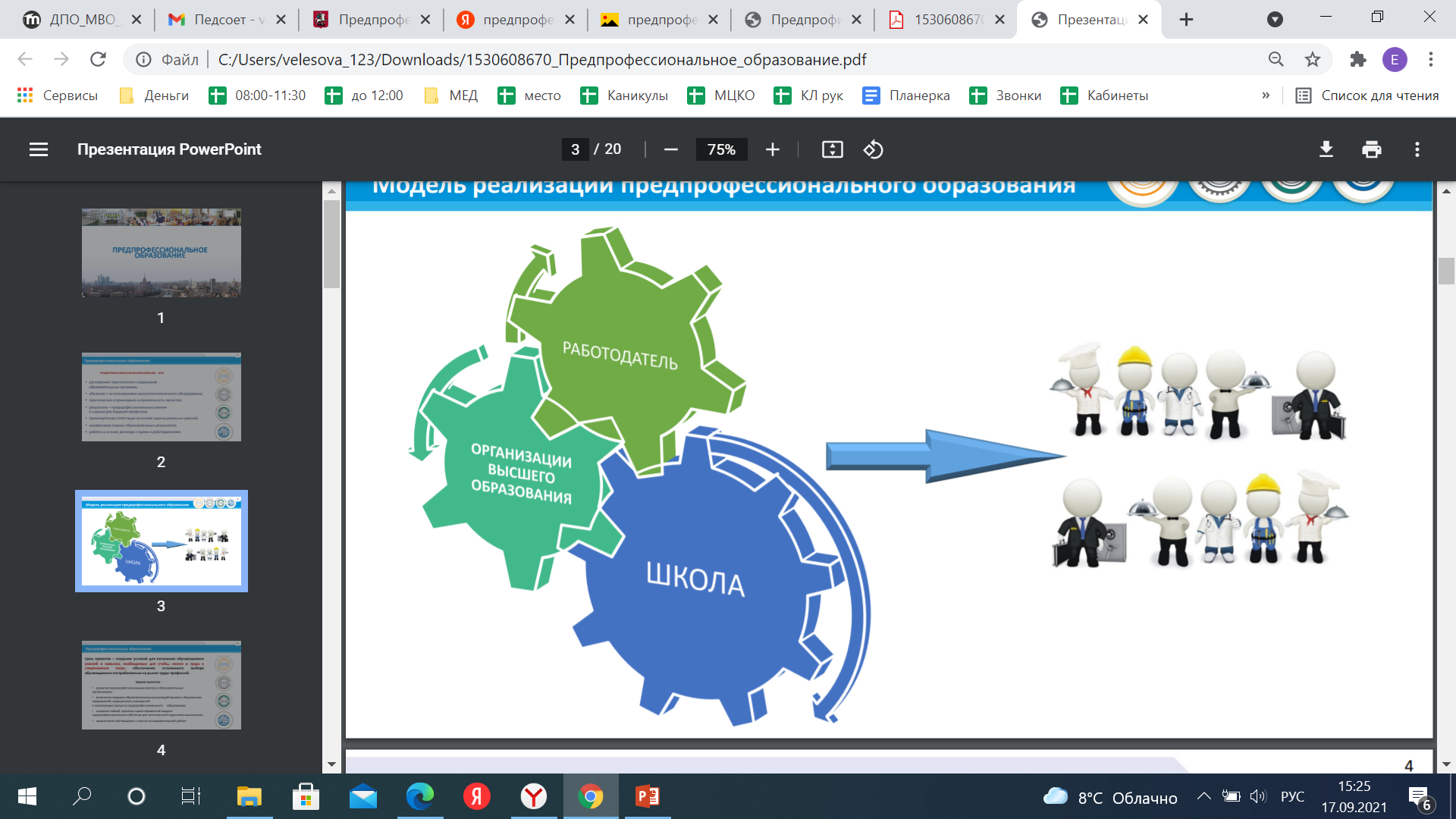 Цель  − создание в Школе № 1788 условий для получения обучающимися умений и навыков, необходимых для учебы, жизни и труда в современном мире, обеспечение осознанного выбора обучающимися востребованных на рынке труда профессий.
Задачи Школы:
Создание предпрофессиональных классов на ступени СОО;
Заключение договоров о сотрудничестве с ведущими образовательными организациями высшего образования, предприятиями и учреждениями соответствующих профилей; 
Создание локальных актов о правилах приема и обучения в 10-11 классах;
Создание учебных планов в соответствии с ФГОС с возможностью индивидуализации образовательной траектории; 
Подготовка кадров;
Создание специализированных лабораторий с высокотехнологичным оборудованием для практико-ориентированных занятий;
Привлечение обучающихся к научно-исследовательской работе.
1. Проведение комплекса мероприятий по формированию профильных классов на ступени СОО
2. Заключение договоров о сотрудничеств ВУЗами и профильными предприятиями/учреждениями
Медицинский класс: РНИМУ им. Н.И. Пирогова, МГМУ им. И.М.Сеченова, ГКБ №17

Инженерный и ИТ класс: ФГБОУ ВО «МИРЭА», РХТУ им.Д.И. Менделеева, ФГБОУ ВО «МИСиС», Внуковский авиаремонтный завод, Яндекс. Лицей

Гуманитарный класс : ГАОУВО г. Москвы «МГПУ», 

Социально-экономический класс: ФГБОУ ВО РЭУ им. Г.В. Плеханова, Институт проблем управления РАН

Кадетский класс: ВШЭ , УВЦ при МАИ
ДИНЫЙ КАНАЛ КОММУНИКАЦИИ
3. Ориентирование профильных классов на городские проекты предпрофессионального образования
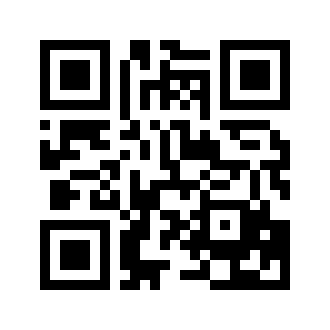 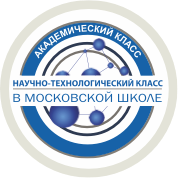 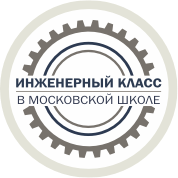 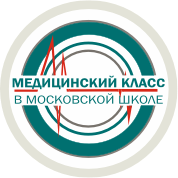 PROFIL.MOS.RU
4. Создание учебных планов
5. Закупка лабораторных комплексов для медицинского, инженерного и ИТ класса
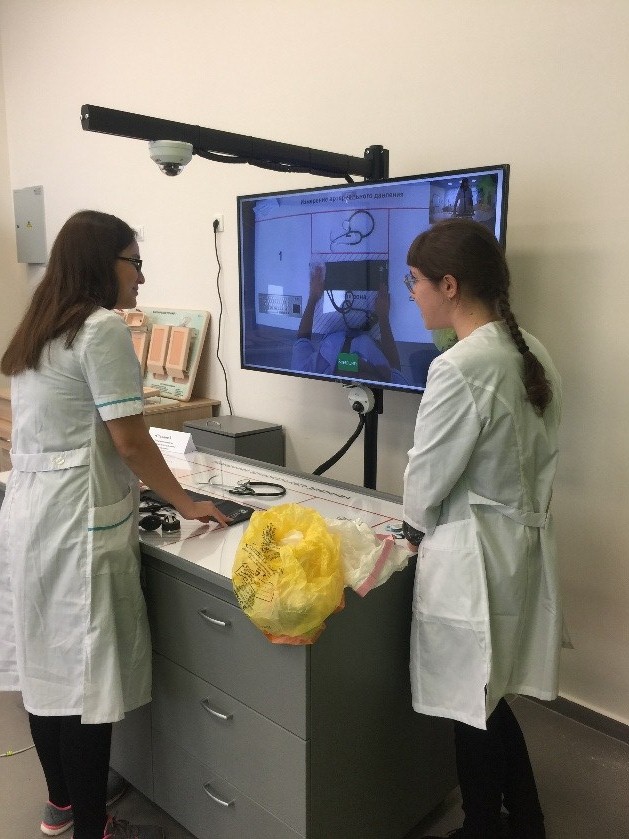 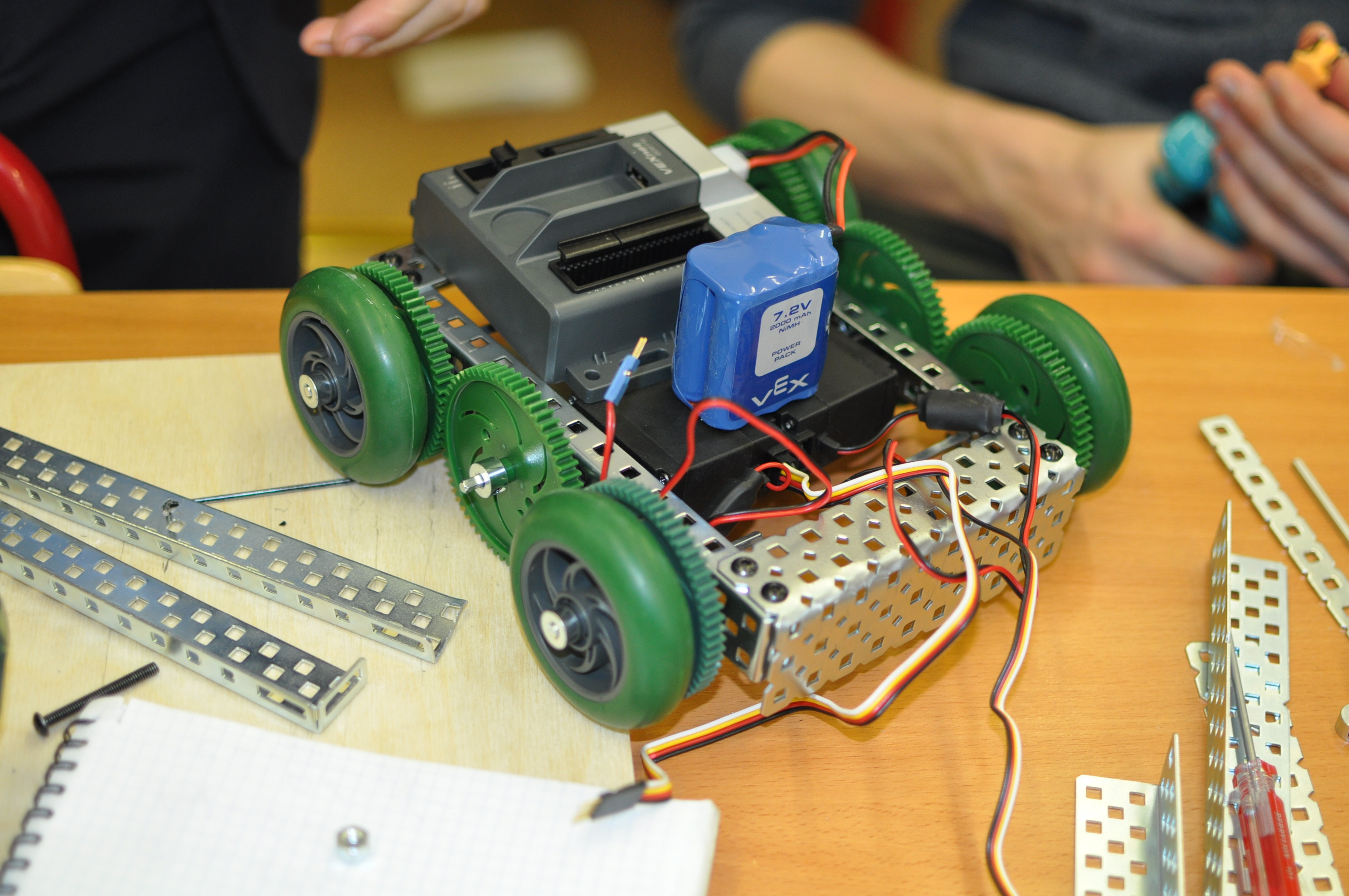 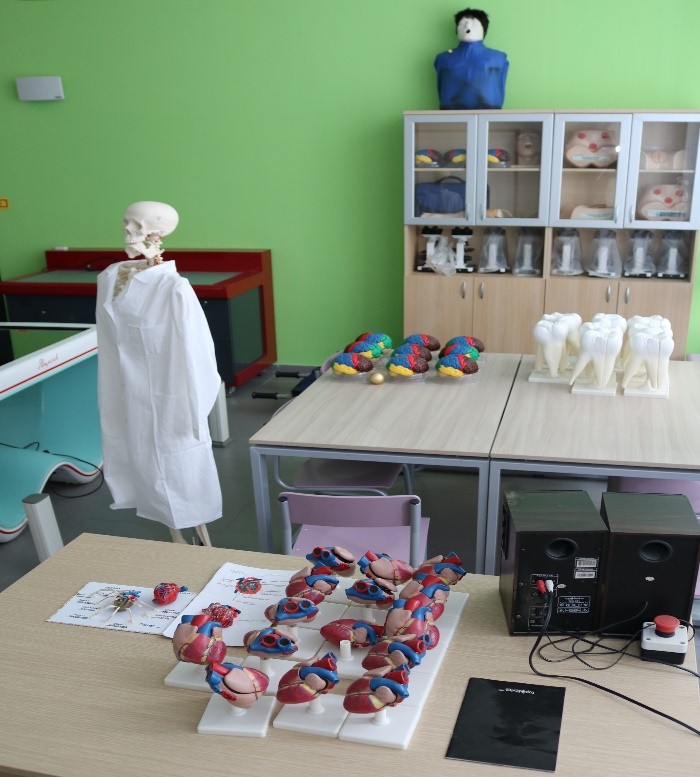 6. Достижение целевых индикаторов
Предпрофессиональные конференции: конкурс умений + конкурс проектов и исследований
Предпрофессиональная олимпиада
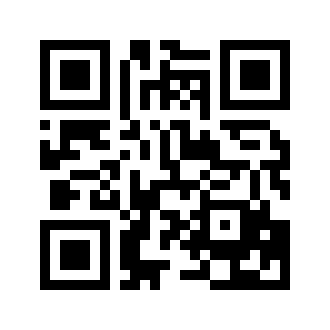 Независимые диагностики (МЦКО)
Региональный и заключительный этапы
Всероссийской олимпиады школьников
Заключительный этапМосковской олимпиады школьников
Финал WorldSkills Russia
PROFIL.MOS.RU
Повышение квалификации учителей по направлениям проектов
Профессиональное обучение в колледжах
Московский городской конкурс исследовательских и проектных работ
Дополнительные мероприятия по каждому проекту
Мероприятия предпрофессионального образования:
Конкурс предпрофессиональных умений
Динамика результатов участия в конкурсе предпрофессиональных умений учащихся 11 классов (кол-во победителей и призеров)
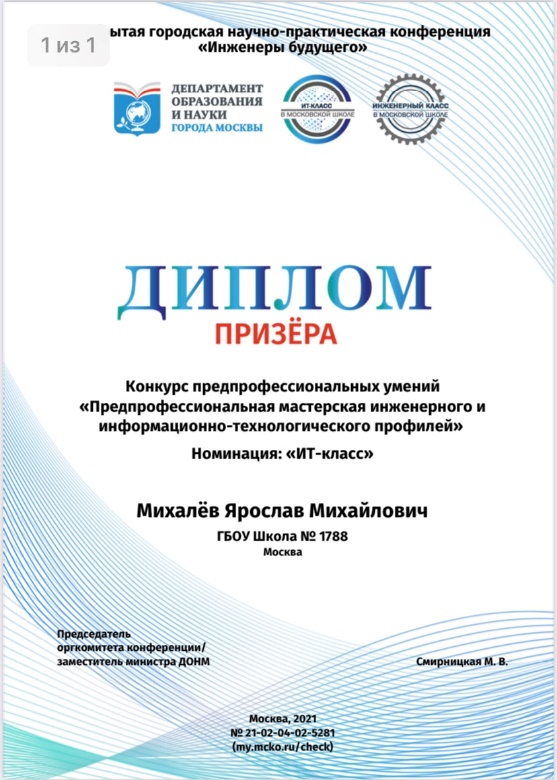 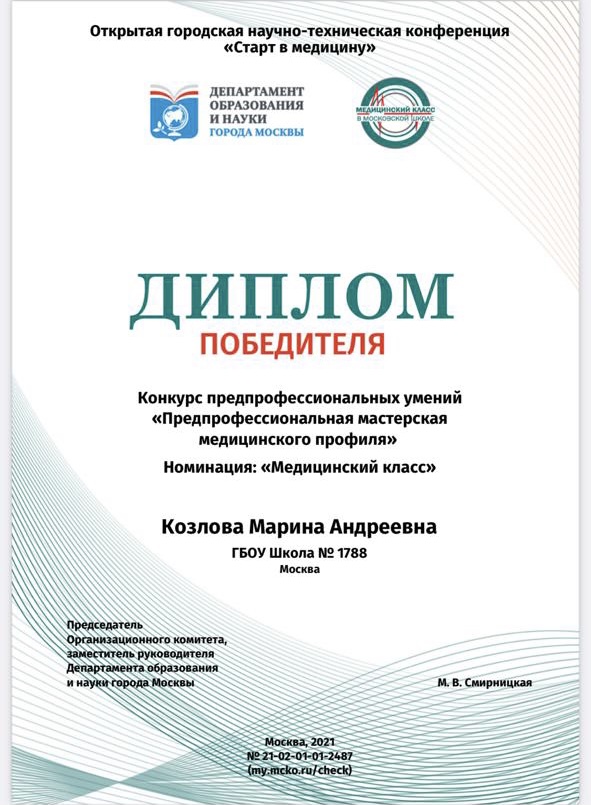 ˃ 80 баллов                      от 61 до 79 баллов                  менее 61 балла
Конкурсы проектов и исследований
Наличие обучающихся - победителей и призеров учащихся 8-11-х классов конференций:
	
 «Старт в медицину»
        «Инженеры будущего» 
                  «Наука для жизни»
                        «Большие вызовы»
                                                 МГК
и др. вузовских, городских и региональных конкурсов проектных и исследовательских работ
Школьная итоговая конференция профильных классов - 2021
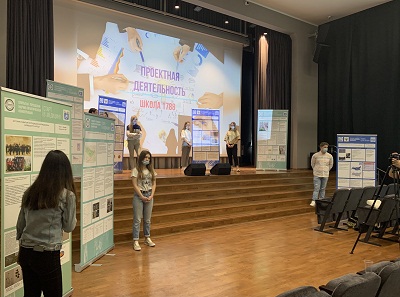 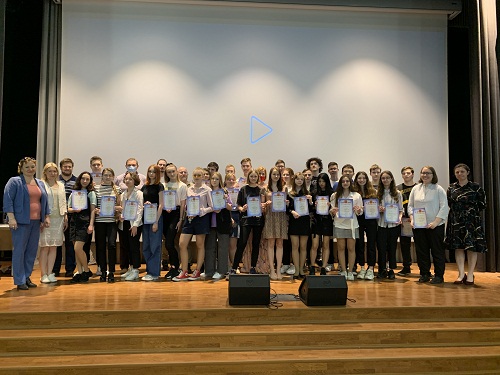 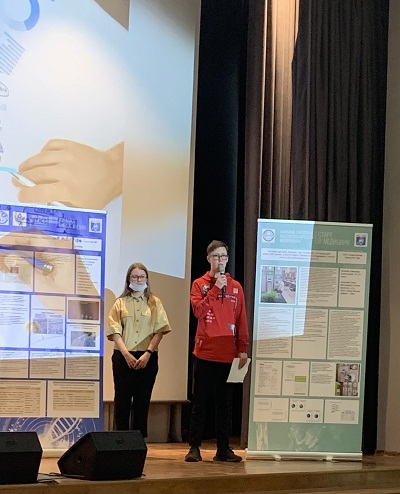 Олимпиады
Заключительный этап:
Биотехнологический профиль 
Социально-экономический профиль
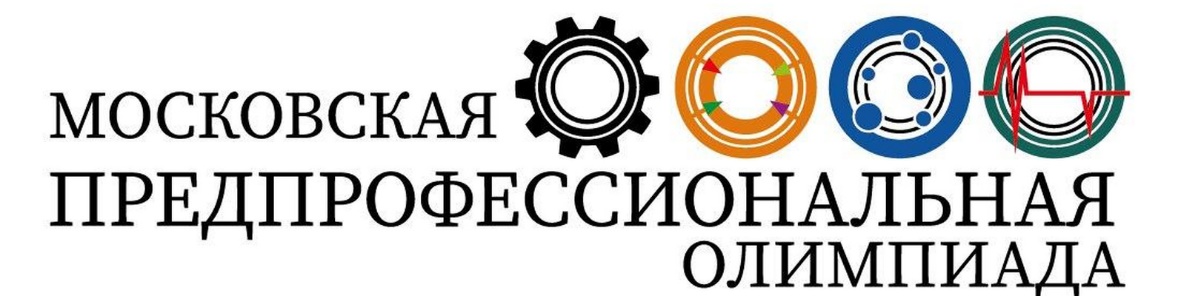 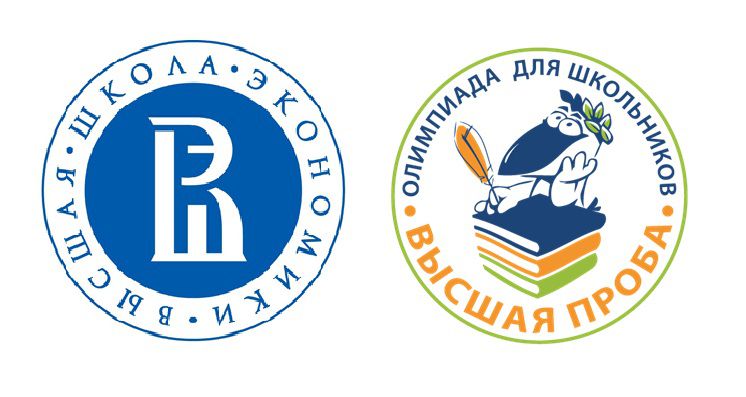 Заключительный этап:
- Электроника и вычислительная техника
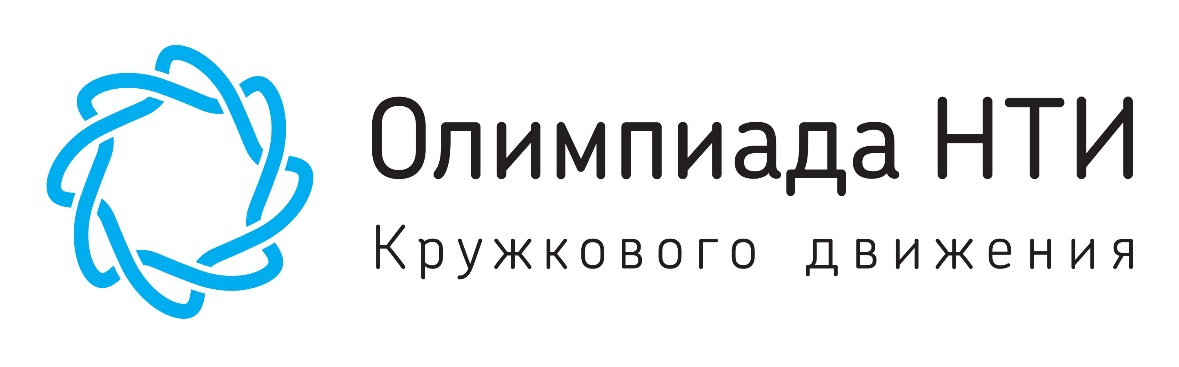 Победитель:
- Программирование на Python
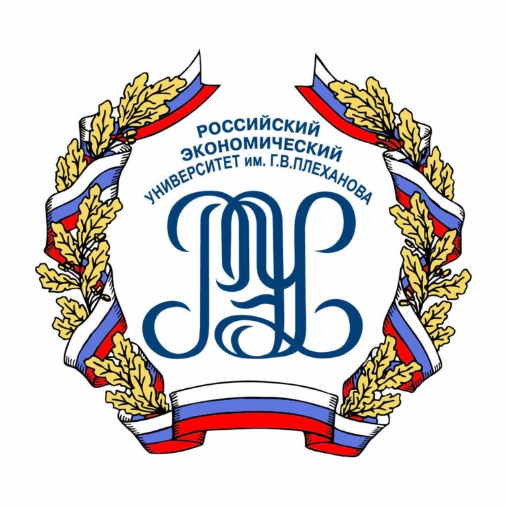 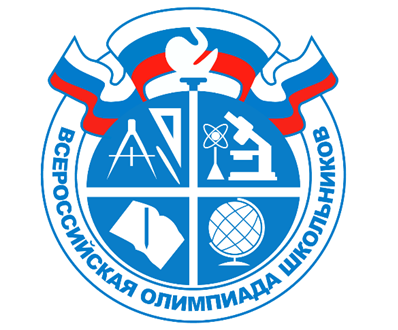 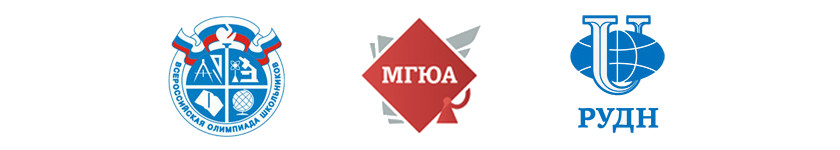 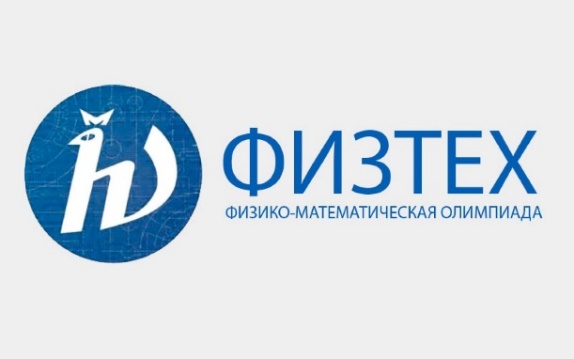 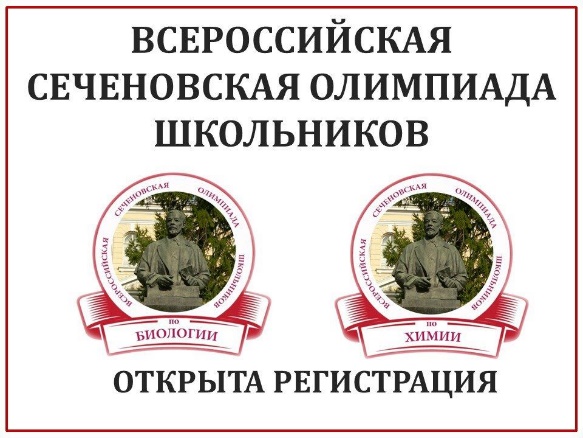 Профессиональное обучение в колледжах и WorldSkills Russia
Медицинский класс - лаборант-микробиолог и лаборант-химик. 
	Компетенции WorldSkills Russia: социальный и медицинский уход, лабораторный медицинский анализ

 Инженерный класс – чертежник (AutoCAD), слесарь по ремонту автомобилей, электромонтер охранно-пожарной сигнализации, электромонтажник по освещению и осветительным сетям 

ИТ-класс - оператор ЭВМ
Дополнительные мероприятия по каждому проекту
Развитие Волонтёрства (Мосволонтер, Волонтеры медики)
Занятия для дошкольников и школьников во время каникул с использованием оборудования Проектов
Университетские субботы
Занятия в ЦТПО 
Инженерные и ИТ каникулы
Школа юного хирурга и программа «Ступени» в РНИМУ им. Н.И. Пирогова
http://events.mosedu.ru/
http://profil.mos.ru/events/
УЧЁТ ВУЗАМИ-ПАРТНЕРАМИИНДИВИДУАЛЬНЫХ ДОСТИЖЕНИЙ ОБУЧАЮЩИХСЯ
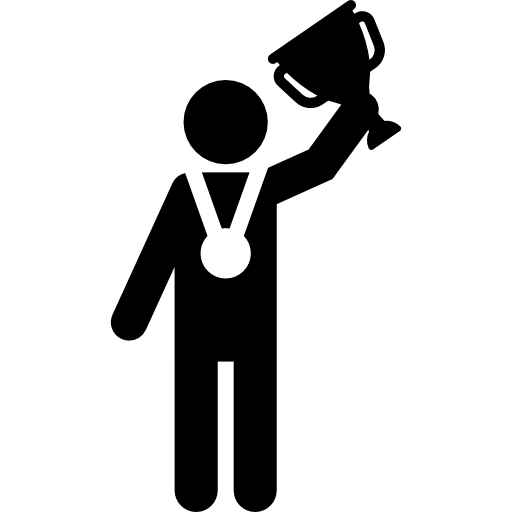 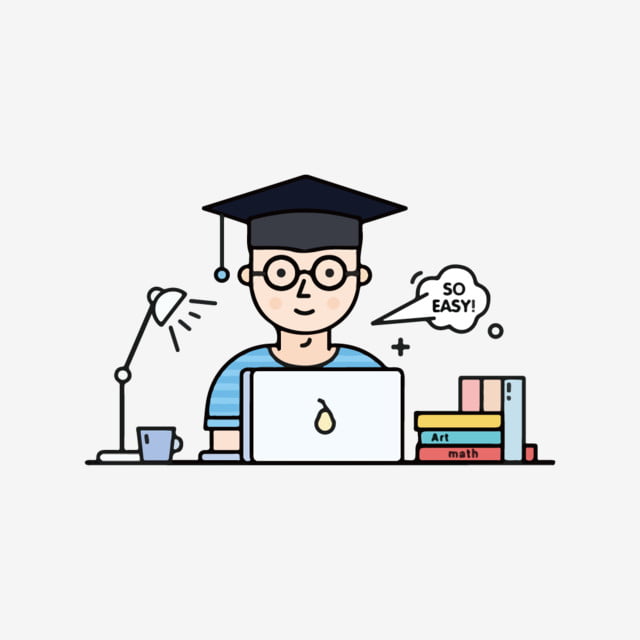 ШКОЛЬНИКИ
ВУЗЫ-ПАРТНЕРЫ
УЧАСТВУЮТ 
В ОЦЕНОЧНЫХ МЕРОПРИЯТИЯХ 


ПРЕДПРОФЕССИОНАЛЬНОГО ОБРАЗОВАНИЯ
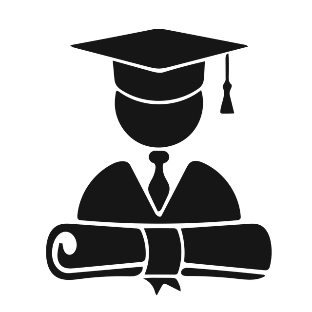 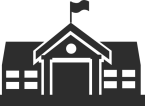 УЧАСТНИК 
ПРИЗЕР
ПОБЕДИТЕЛЬ
ДО 10  БАЛЛОВ 
ЗА ИНДИВИДУАЛЬНЫЕ ДОСТИЖЕНИЯ
https://талантыроссии.рф/

Перечень индивидуальных достижений
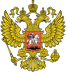 В 2021-2022 УЧЕБНОМ ГОДУ
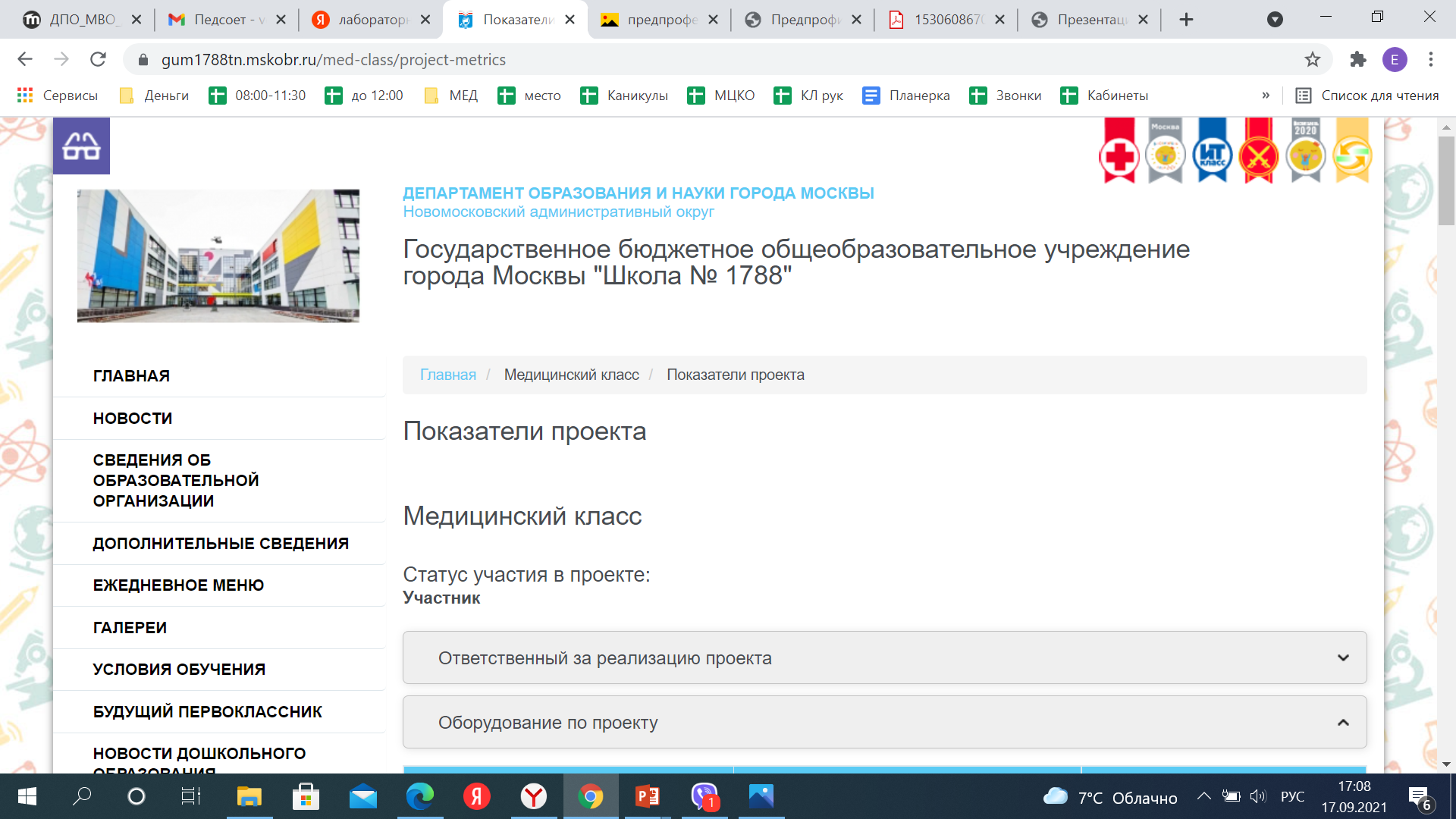 ГБОУ Школа № 1788
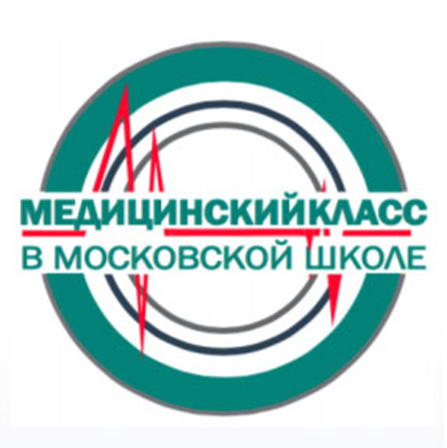 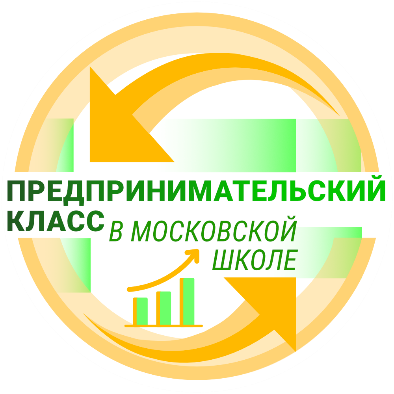 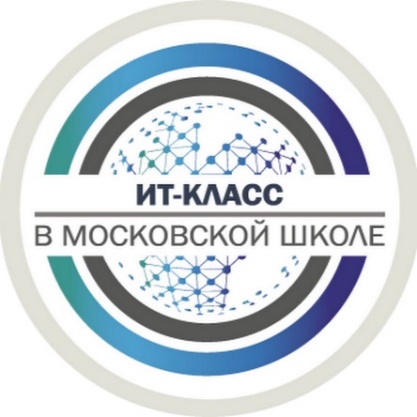 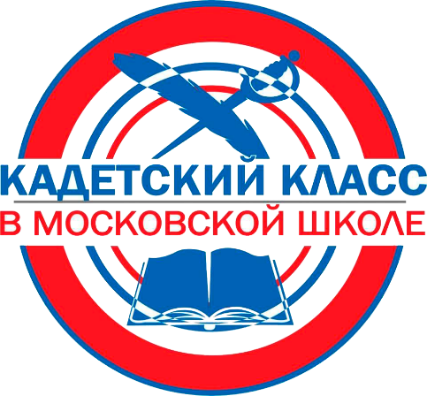 [Speaker Notes: В наступающем учебном году наша школа стала Участником 4-х Городских Проектов предпрофессионального образования: ИТ, кадетский, медицинский и предпринимательский класс.]
Список используемой литературы
Федеральный закон от 29 декабря 2012 г. N 273-ФЗ «Об образовании в Российской Федерации»
Федеральный государственный образовательный стандарт основного общего образования
Федеральный государственный образовательный стандарт среднего (полного) общего образования
Указ Президента Российской Федерации «О совершенствовании государственной политики в сфере здравоохранения» от 07.05.2012 № 598
Указ Президента Российской Федерации «О мерах по реализации государственной политики в области образования и науки» от 07.05.2012 № 599
Приказ Министерства образования РФ от 18.07.2002 № 2783 «Об утверждении Концепции профильного обучения на старшей ступени общего образования»
Приказ Департамента образования и науки города Москвы от 20.08.2021 № 396 "О развитии в государственных образовательных организациях, подведомственных Департаменту образования и науки города Москвы, предпрофессионального образования»
Приказ Департамента образования и науки города Москвы от 31.08.2021 № 443 "Об утверждении стандартов городских проектов предпрофессионального образования и проекта "Школа старшеклассников" в образовательных организациях, подведомственных Департаменту образования и науки города Москвы"